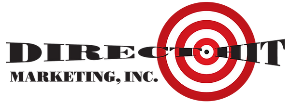 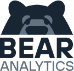 Data Tracking for Tradeshow and Event Marketing Content Series
Assessing and Connecting the Right Data to Grow Your Attendance
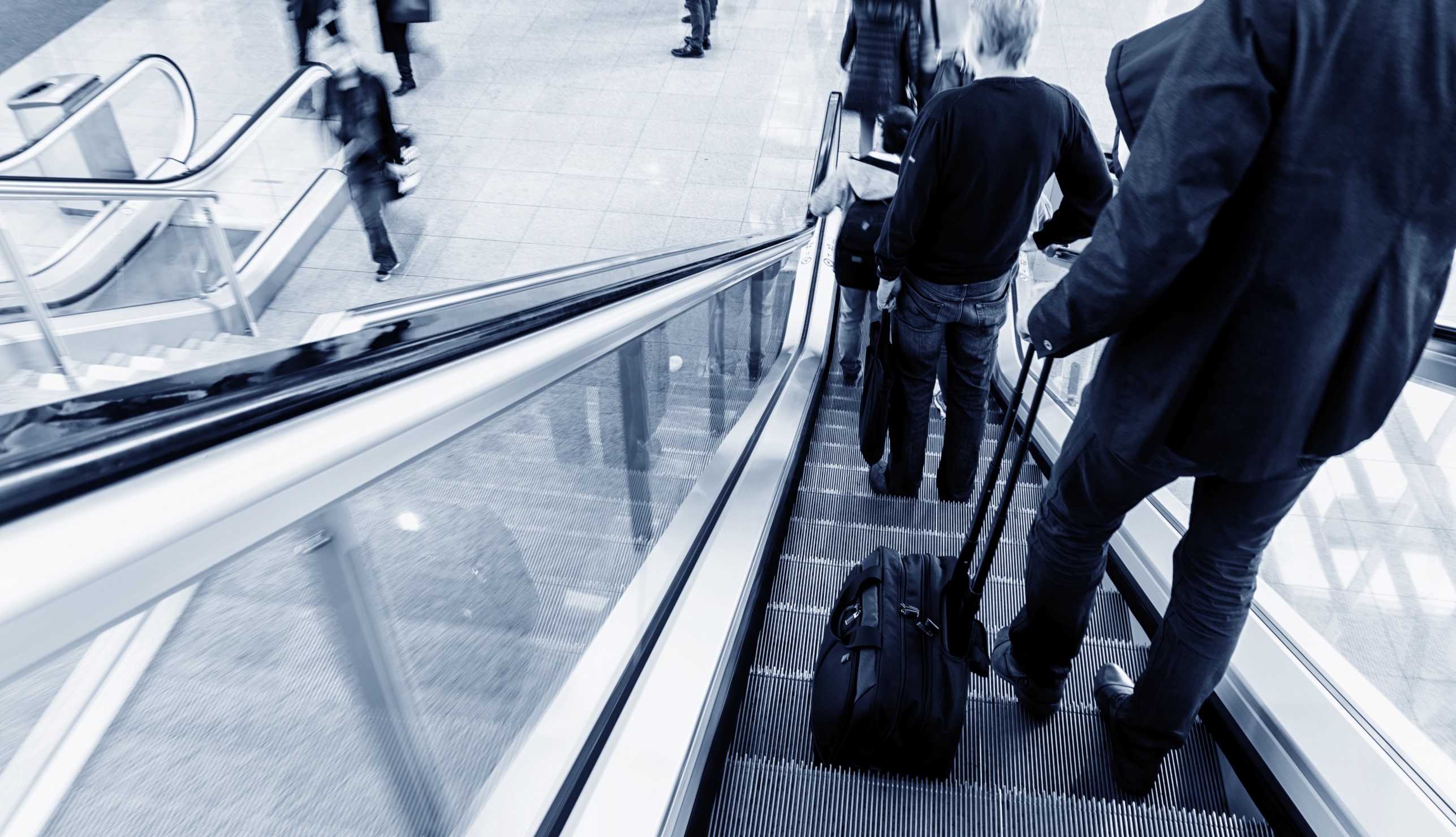 CO-AUTHORED BY
JOE COLANGELO
BEAR ANALYTICS
STEVE JUEDES
DIRECT HIT MARKETING
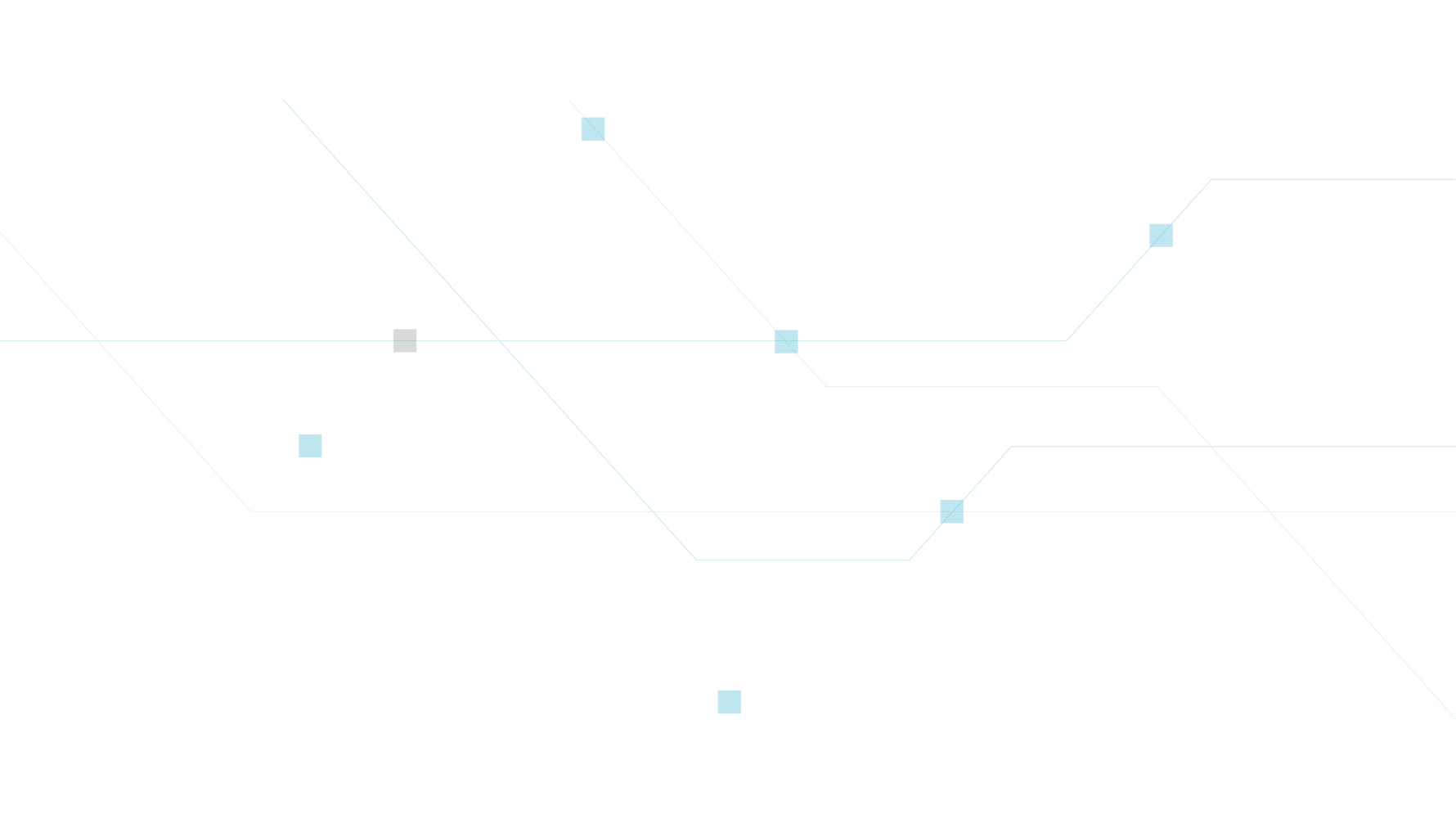 PART 4
July 2024
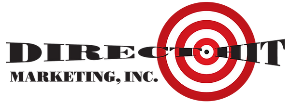 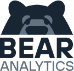 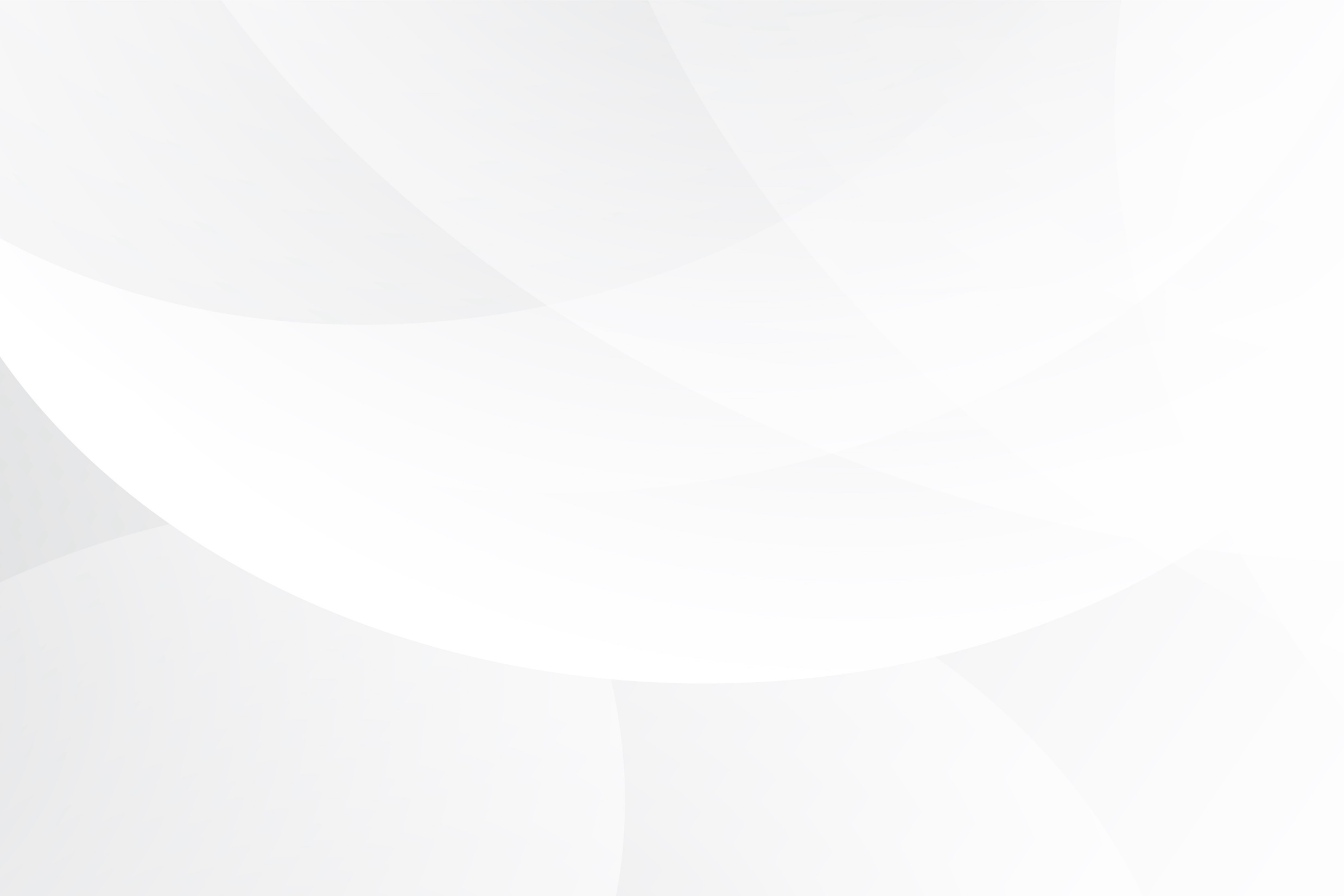 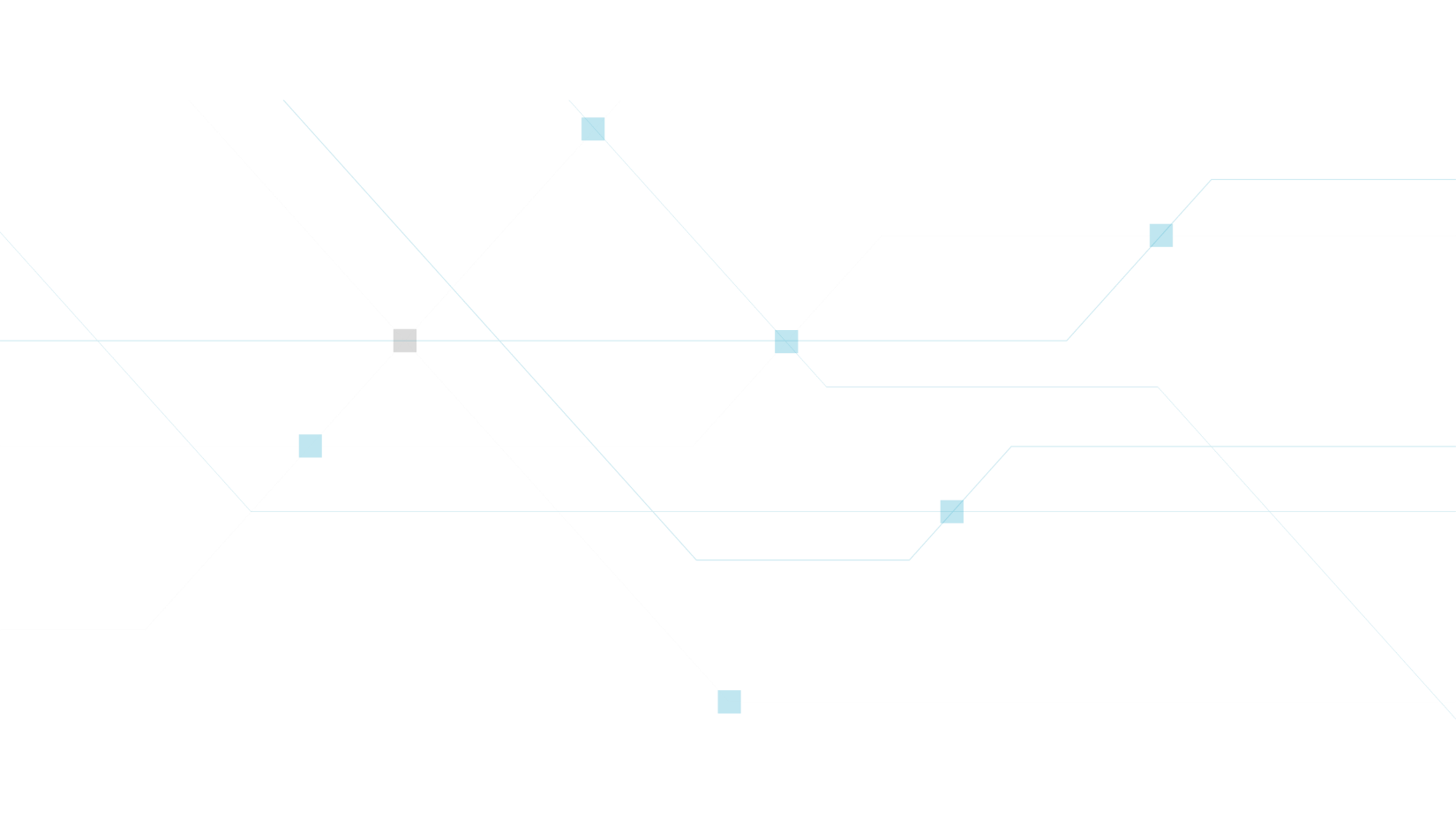 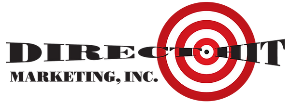 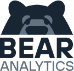 Today’s event marketer is tasked with doing more than ever - that includes acquiring an audience that is more than likely consistent of new attendees, committing later in the cycle, and through new channels. This process is not just a quantity exercise, but is tempered with growing a highly qualified attendee base that exhibitors and sponsors desire.
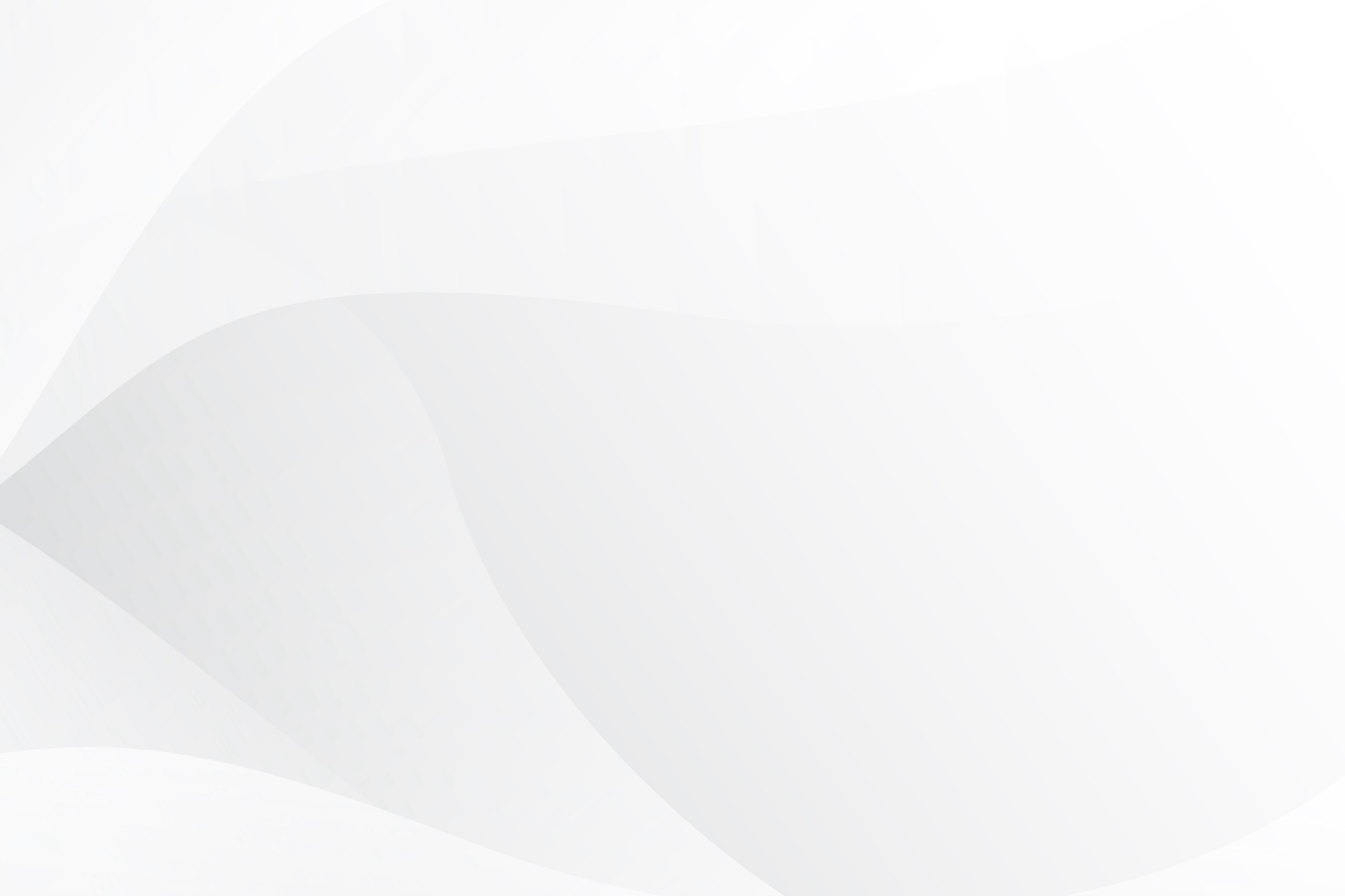 Part four of our white paper series on “Data Tracking for Tradeshow and Event Marketing’” is on “What is the Most Valuable Self-Reported Data to capture during the Registration Process”
In the current tradeshow marketing landscape, data is the lifeblood that fuels informed decision-making and strategic planning. For effective tradeshow marketing, accurate and comprehensive data capture during the registration process is crucial for building lasting relationships, optimizing processes, and driving growth.
Capturing the most actionable data during the registration process provides tradeshow organizers with the capability to tailor their offerings to match the needs of potential attendees to develop tradeshow loyalists. This self-reported data serves as a starting point for personalized marketing offers and communications.
We will explore the significance of capturing self-reported data during the registration process, focusing on the types of data that are most valuable and the benefits they offer.
There are myriad of possibilities in capturing attendee self-reported information during the registration process. Outside of their registration type and special events/education selections and perhaps personal health requirements the data we are discussing is never a mandatory question required to complete the registration process.
We recommend keeping the number of self-reported marketing questions to between three to six questions. There needs to be discernment by each organization as to the most valuable self-reported marketing data to capture.
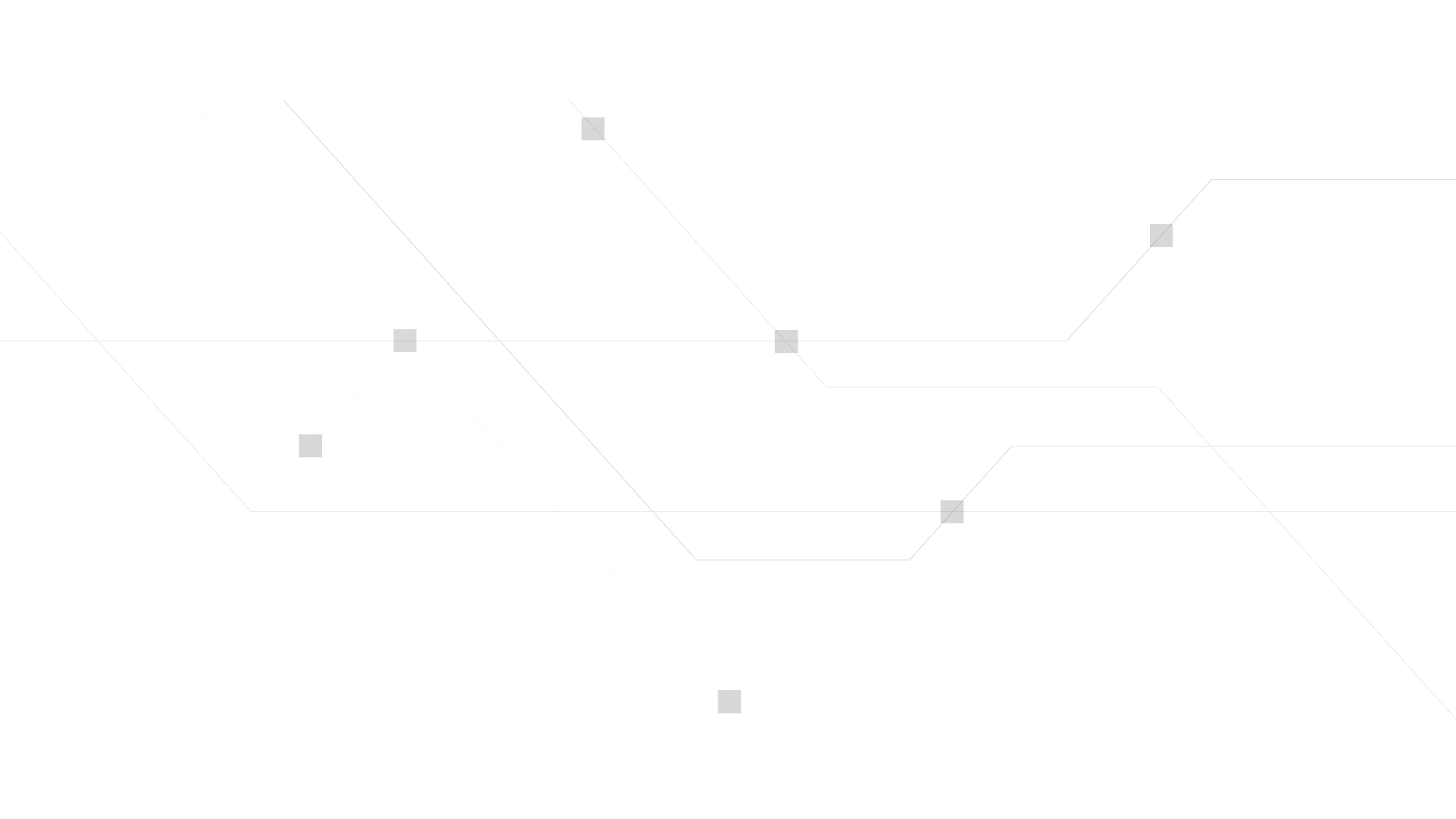 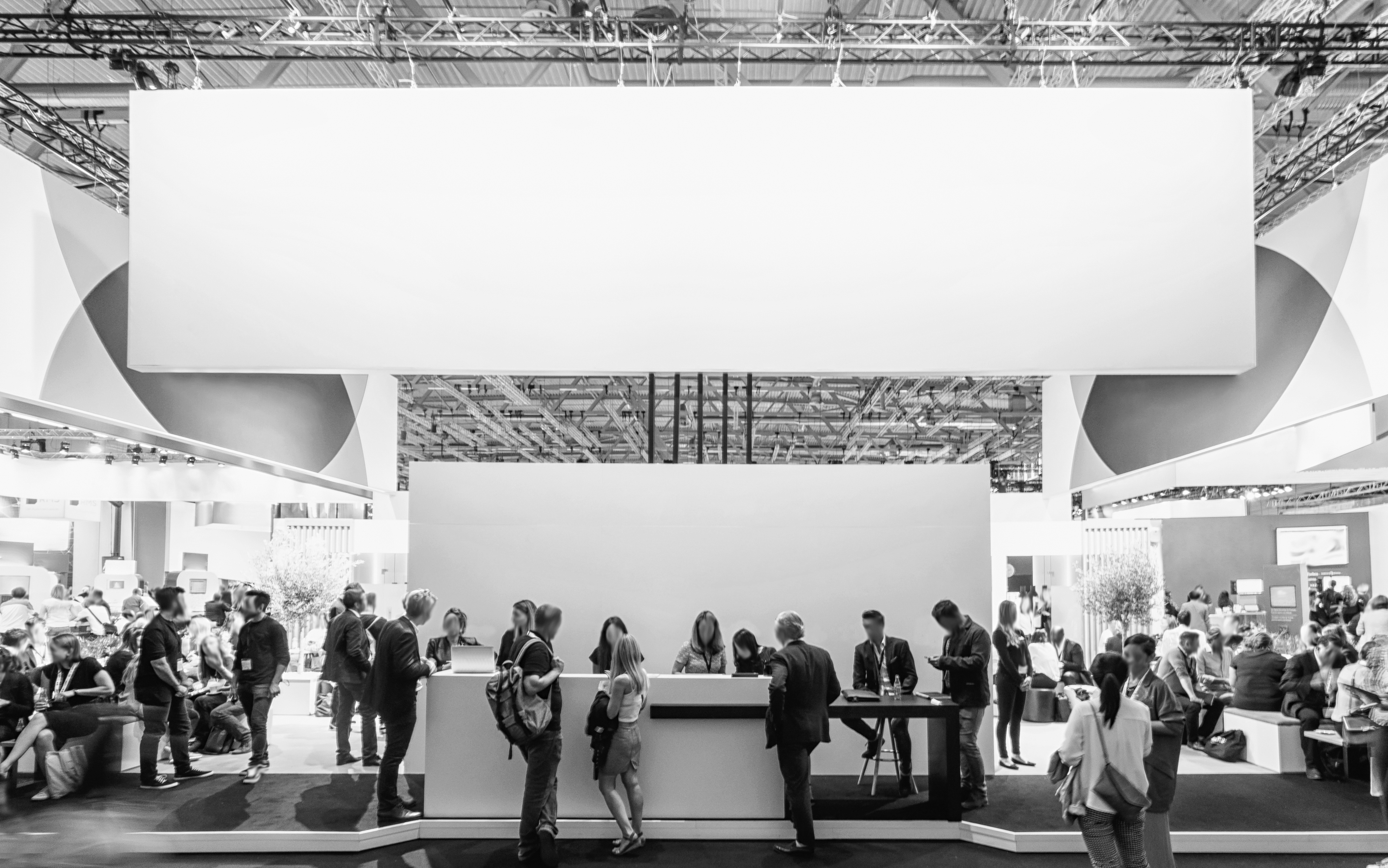 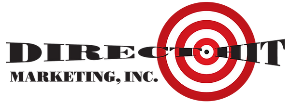 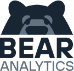 Here are the Self-Reported Data guidelines that we recommend:
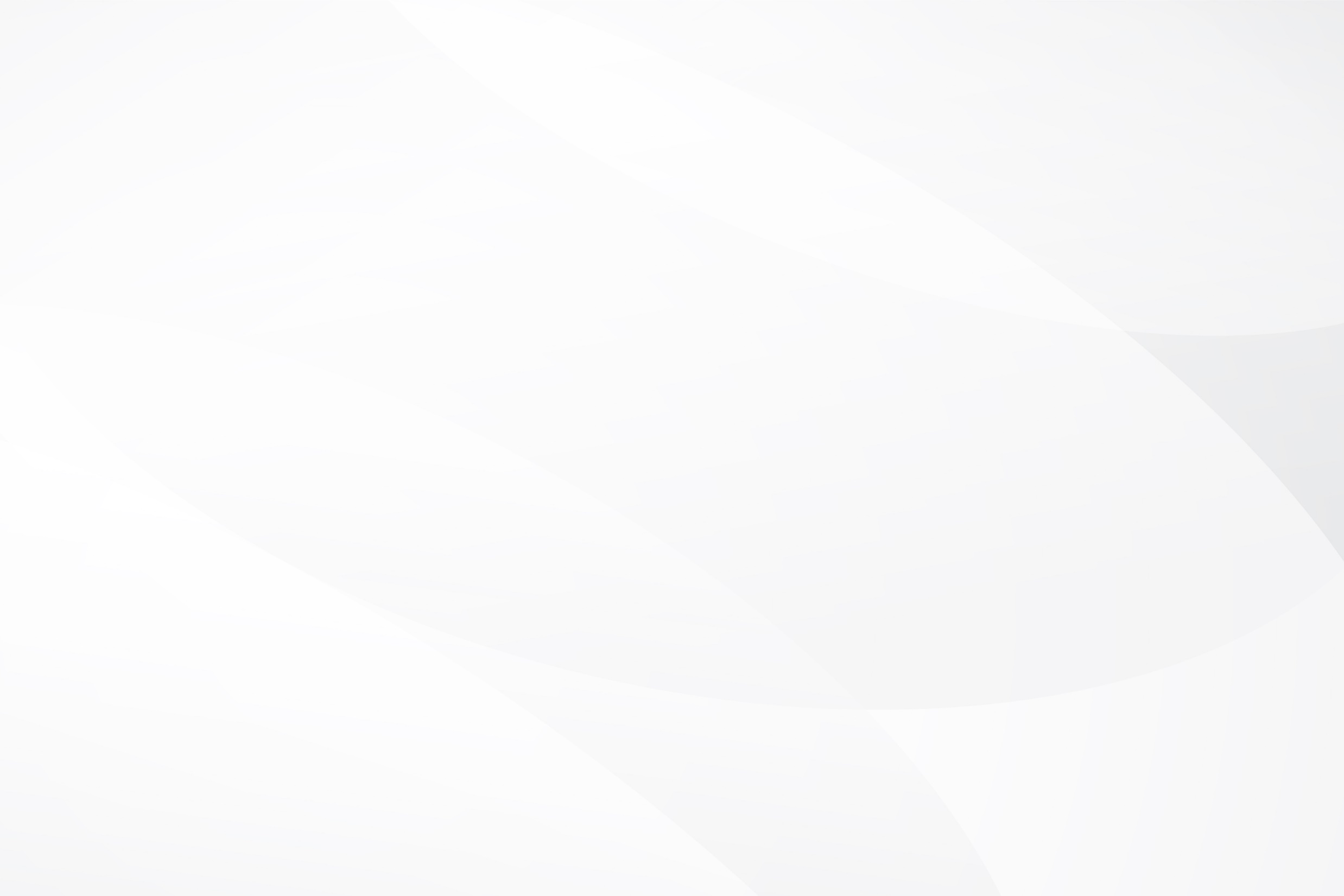 #1Ask the marketing channel influencer question that we have developed.
This question will provide your organization with the most memorable marketing channels according to your attendees. This does not do away with the marketing channel conversion data that you are using but it does add a sanity check to the results that have been tabulated. We have provided a link to the latest version of this essential marketing question.
Click here to access our Marketing Channel Influencer Question
Which Marketing Channel or Channels Influenced you to Register for (Name of Event or Show)Please check all that influenced your decision to register.
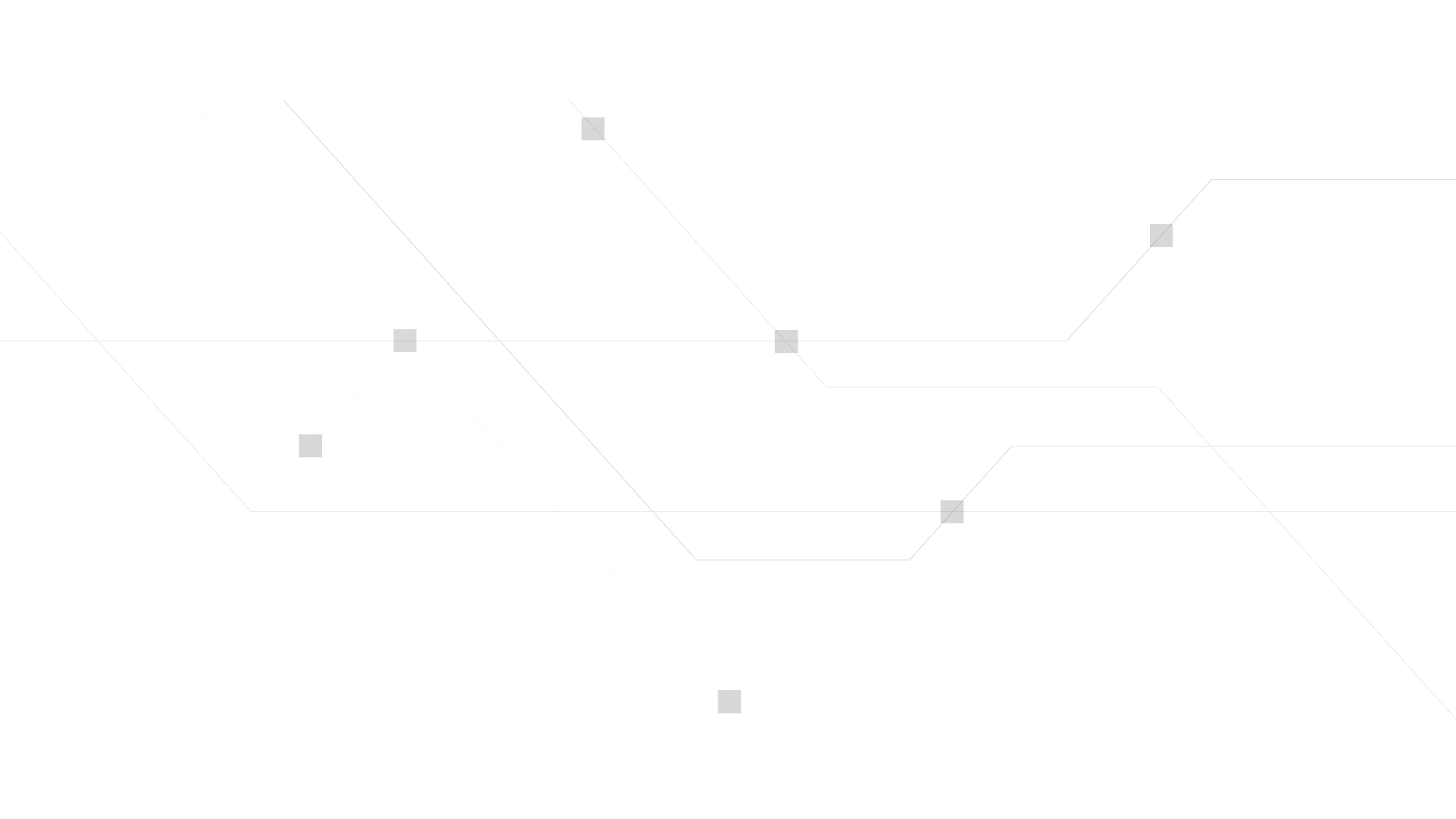 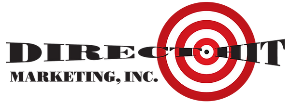 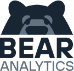 #2Select one to three demographic (technically firmographic in the B-to-B world) questions that relate to your key KPI’s that are most predictive of show attendance success.
This will vary by the marketing vertical(s) that encompasses your attendee base. The most actionable data questions for marketing messaging relate to the following data points:
Company size - (we recommend employee size over revenue as many attendees typically do not really know real revenue amounts).
Job Title - We recommend that you have a title field that the attendee completes as well as a demographic question to dial this in to logical title levels for the industries that attend your show. As an FYI we have a Title Max data solution that will classify most titles that are entered by the attendees into title levels and functional areas.
Purchasing Authority - This one is a great demographic to trend out based upon the attendee’s ability as a decision maker. Ask each registrant if they can approve or recommend products or services as well as capturing the percentage that have no purchasing authority. High approval and recommendation percentages are exhibitor pleasing stats.
Primary Reason for Attending - So why did you attend? Check all that apply. So why did you attend? Check all that apply.
to experience new products or technologies
to meet with clients
to meet with key vendors
to witness new industry trends
the venue influenced your attendance
Are You a First Timer? - This is a very important question to ask and trend. Just know that the self-reported rate typically runs lower that the data derived rate. We can help you know what your real first-timer and repeat attendee rates are.
Primary Business Type - This question provides data and trending information on the key business types within the marketing verticals that attend your show.
We know that there a number of other demographics that tradeshow organizers may ask however we have found the ones above to be the most actionable for micro segmentation, messaging and trending.
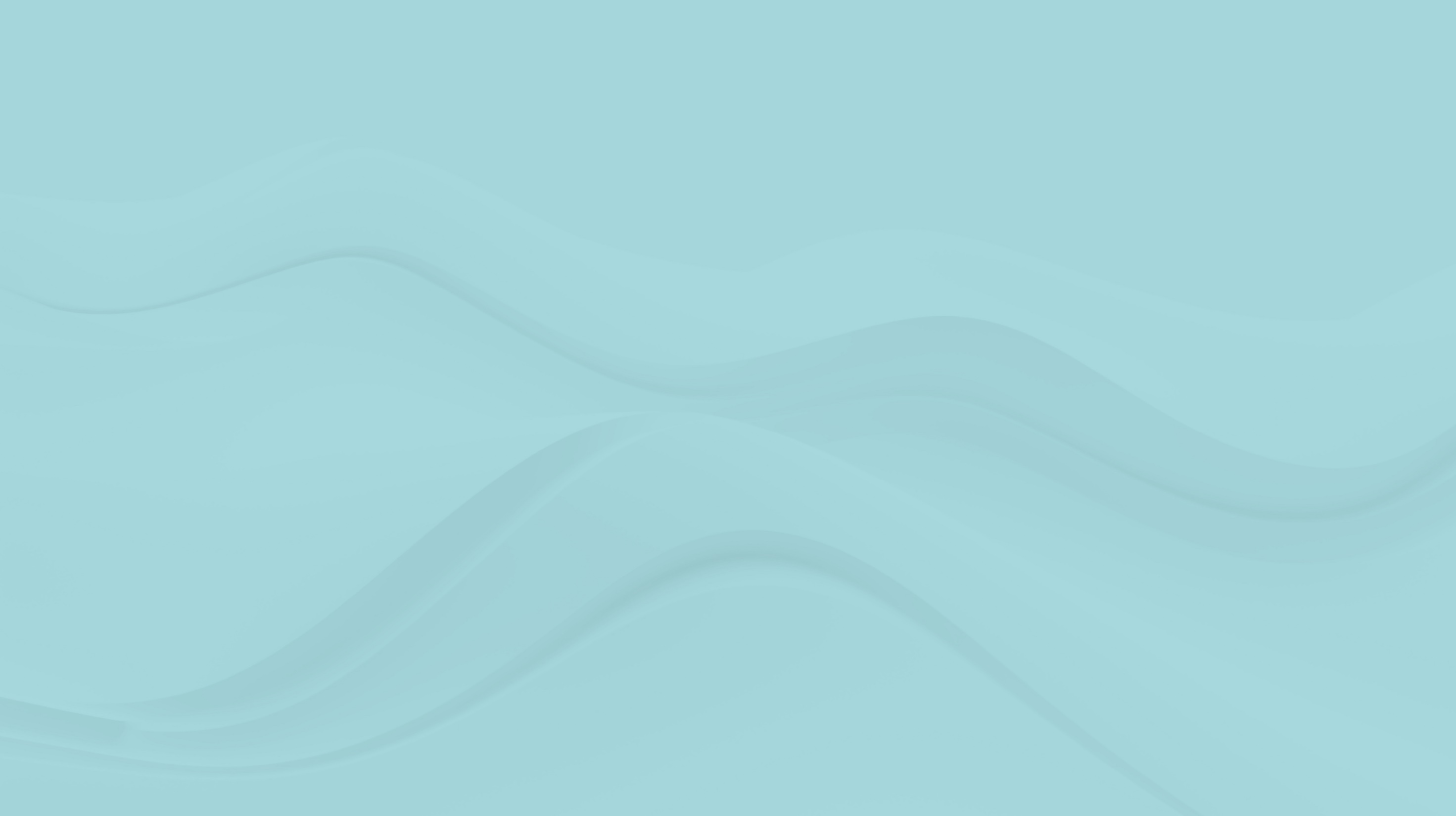 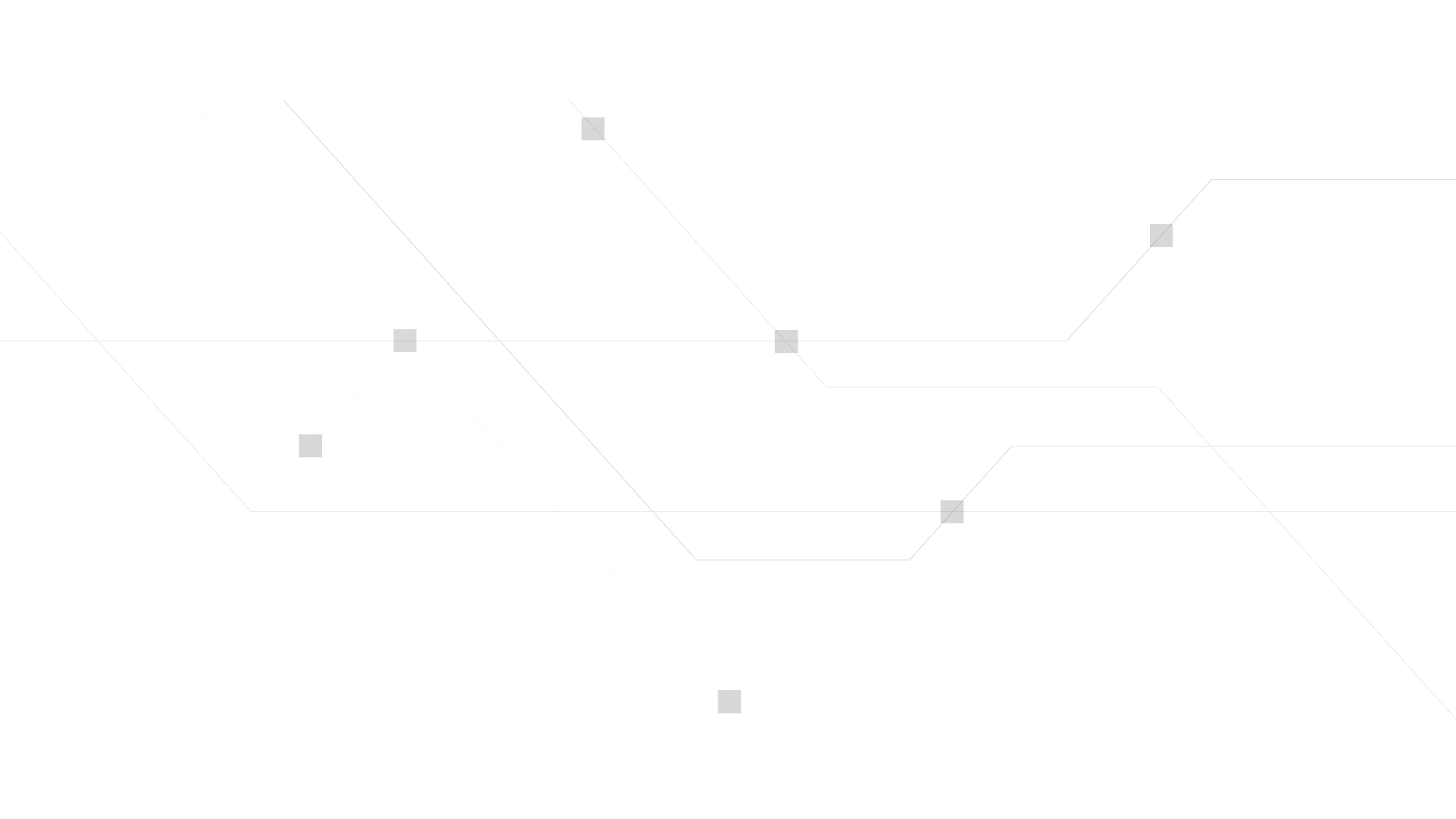 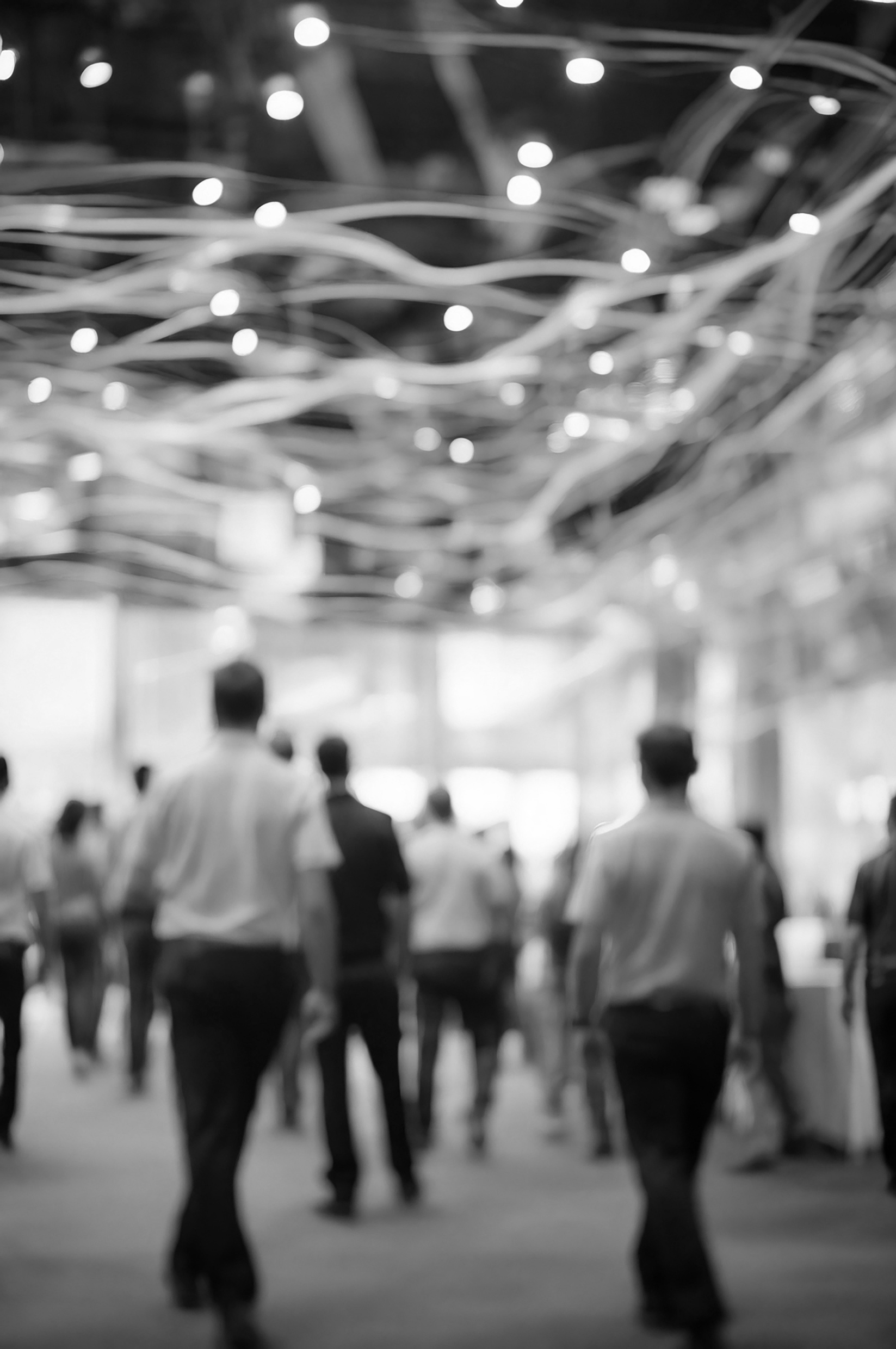 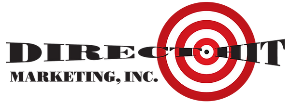 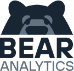 #3Select one or two important industry focused questions that will provide a foot-hold for tailored messaging.
This will vary by the marketing vertical(s) that make-up your attendee base. These specific industry questions will help you customize messages to your unique segments and will bump conversion rates. I am sure that you will find a number of these for your show. Here are a few unique examples that we have observed:
How many retail stores do you operate?
Do you sale fuel at your store?
Do you develop your own software or purchase canned software?
What e-mail deployment platform(s) do you use?
Are you planning purchases within product group A, B, or C within the next 12 months?
We hope this helps you ask the most data relevant questions as you prepare your online registration form for your next event. We are always available to provide guidance.
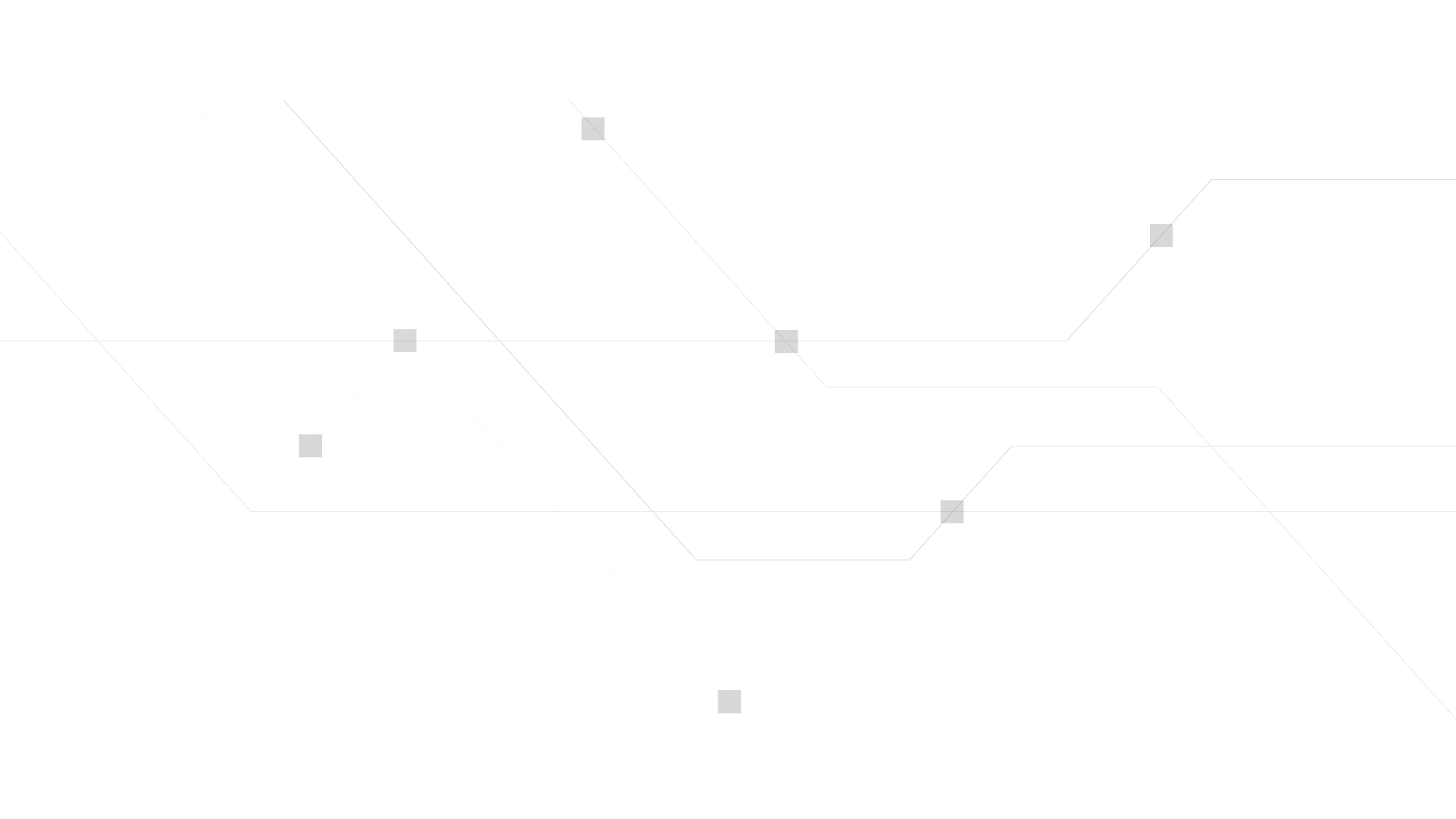 PS  We have designed and tested a “Marketing Channel Influencer” question that should be part of your online registration data. We highly recommend that this data be collected by your tradeshow and included in your post-show analysis. It is absolutely free if you email Joe or Steve.
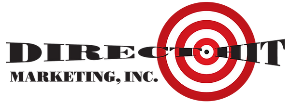 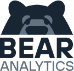 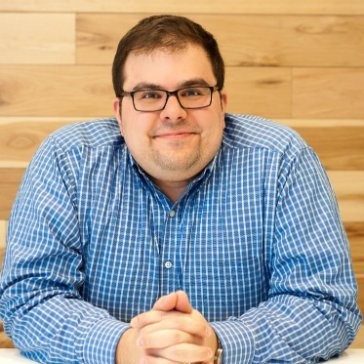 Joe Colangelo
CEO and Co-Founder of Bear Analytics
He can be reached via email at joe@bearanalytics.com
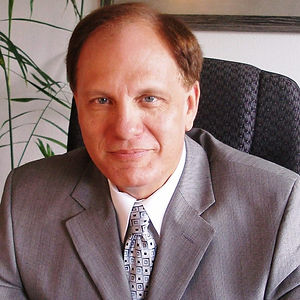 Steve Juedes
President and Founder of Direct Hit Marketing
He can be reached at (303) 747-2603 or via e-mail at stevej@directhitmarketing.com
Find out more about Direct Hit’s data analysis services at http://www.directhitmarketing.com/data-analytics-solutions.
Learn more about the power Bear IQ at www.BearAnalytics.com.
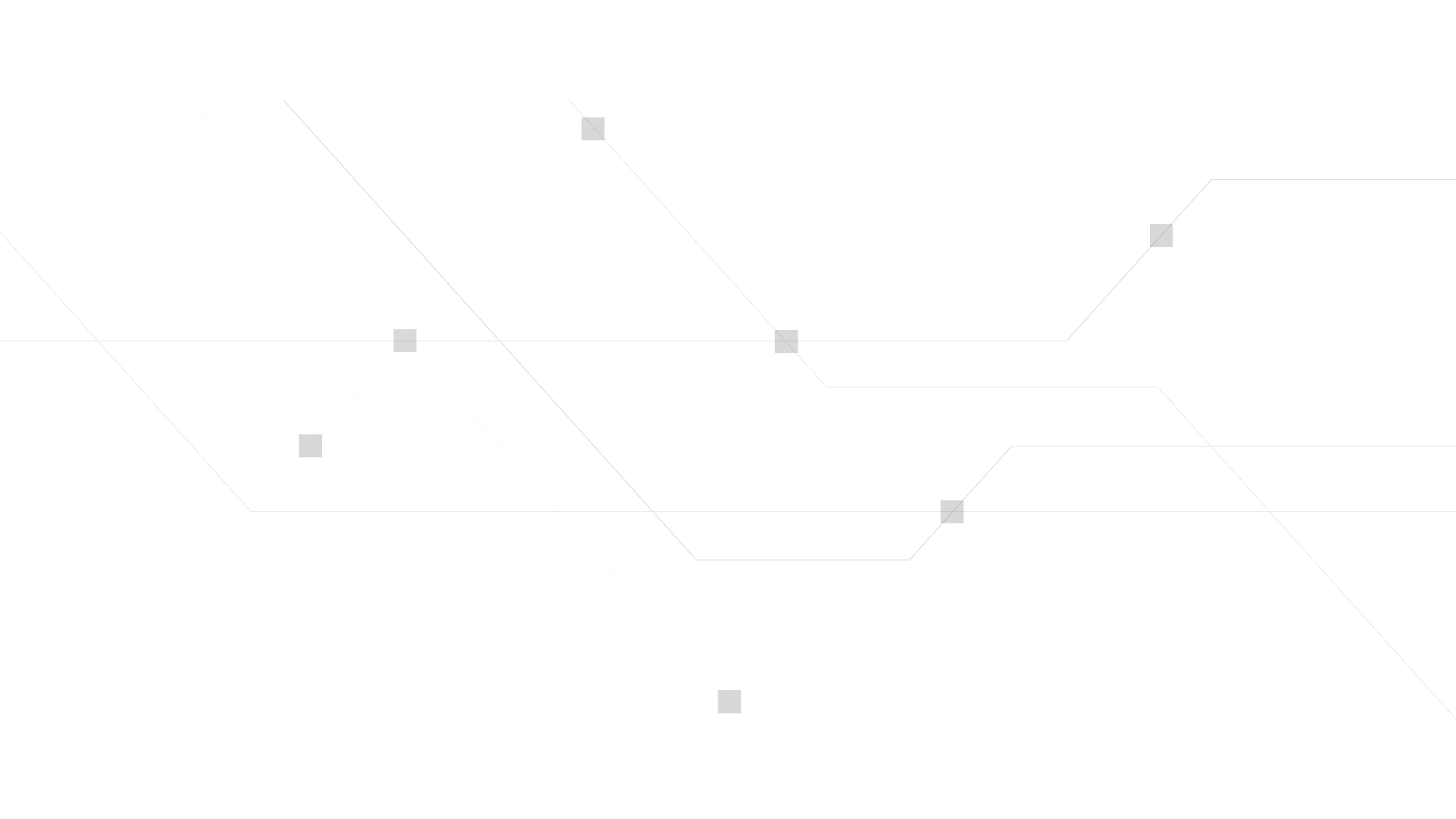 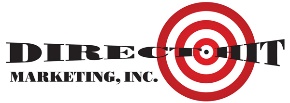 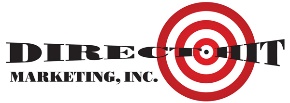 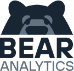 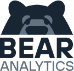 Thank you for reading
“Data Tracking for Tradeshow and Event Marketing”
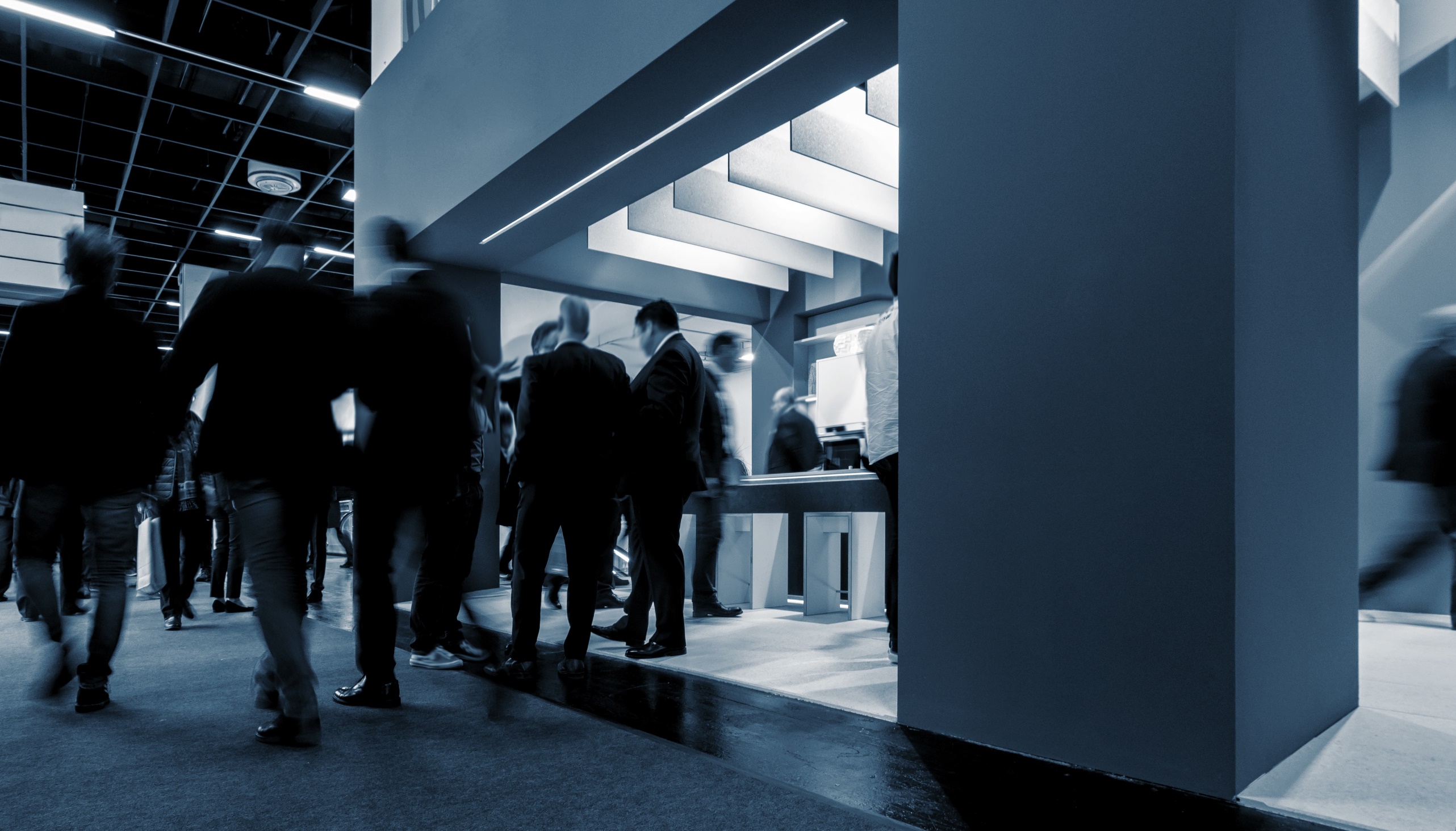 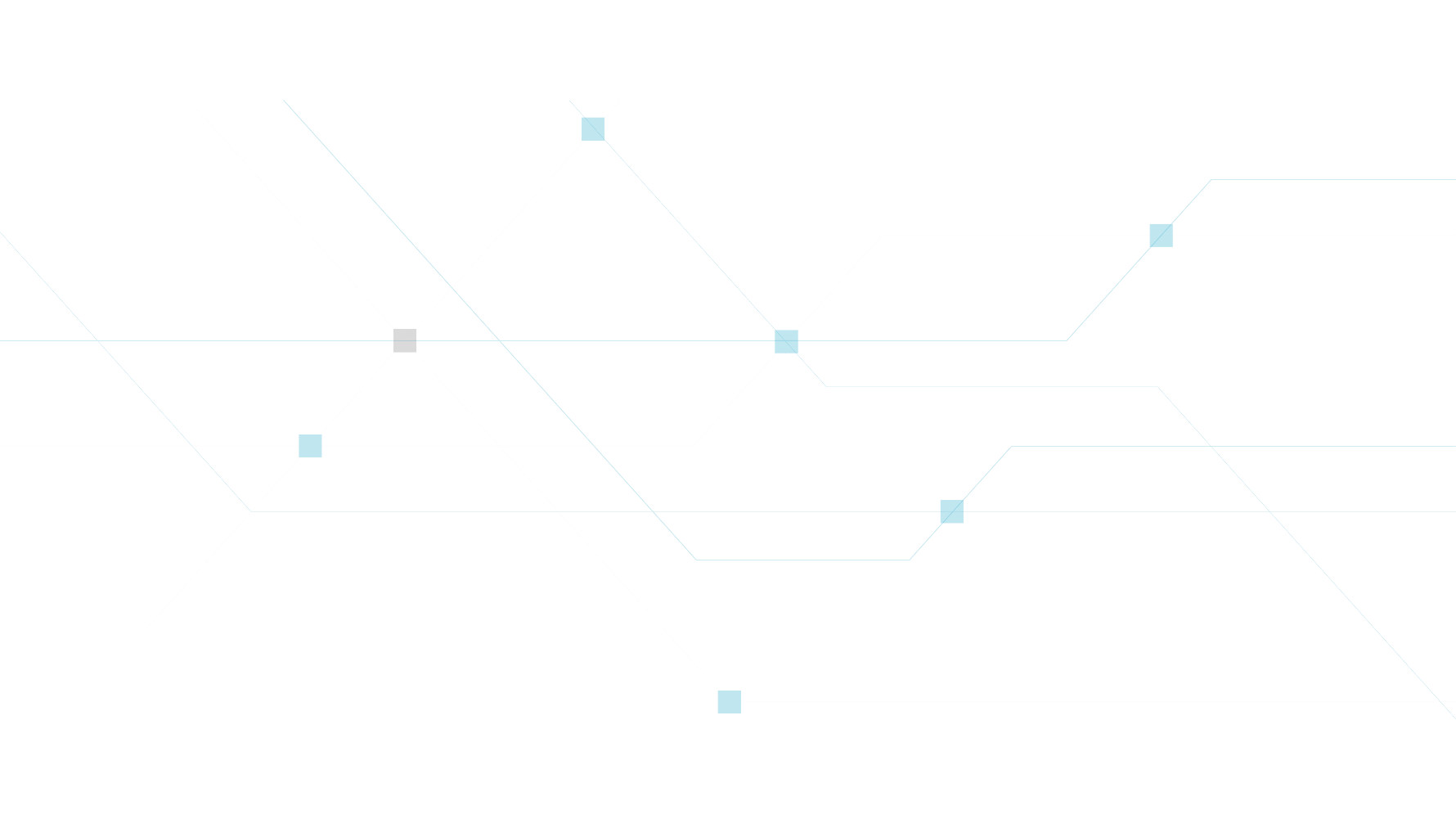 SEPTEMBER 2023